2 Kings 18:1-8
Fourth of July Weekend
Calvary Chapel of El Paso
The Believer’s Code of Conduct
2 Kings 18:1
Now it came to pass in the third year of Hoshea son of Elah king of Israel, that Hezekiah the son of Ahaz king of Judah began to reign.
2 Kings 18:2
Twenty and five years old was he when he began to reign; and he reigned twenty and nine years in Jerusalem. His mother's name also was Abi, the daughter of Zachariah.
2 Kings 18:3
And he did that which was right in the sight of the LORD, according to all that David his father did.
2 Kings 18:4a
He removed the high places, and brake the images, and cut down the groves, and brake in pieces the brasen serpent that Moses had made:
2 Kings 18:4b
for unto those days the children of Israel did burn incense to it: and he called it Nehushtan.
2 Kings 18:5
He trusted in the LORD God of Israel; so that after him was none like him among all the kings of Judah, nor any that were before him.
2 Kings 18:6
For he clave to the LORD, and departed not from following him, but kept his commandments, which the LORD commanded Moses.
2 Kings 18:7
And the LORD was with him; and he prospered whithersoever he went forth: and he rebelled against the king of Assyria, and served him not.
2 Kings 18:8
He smote the Philistines, even unto Gaza, and the borders thereof, from the tower of the watchmen to the fenced city.
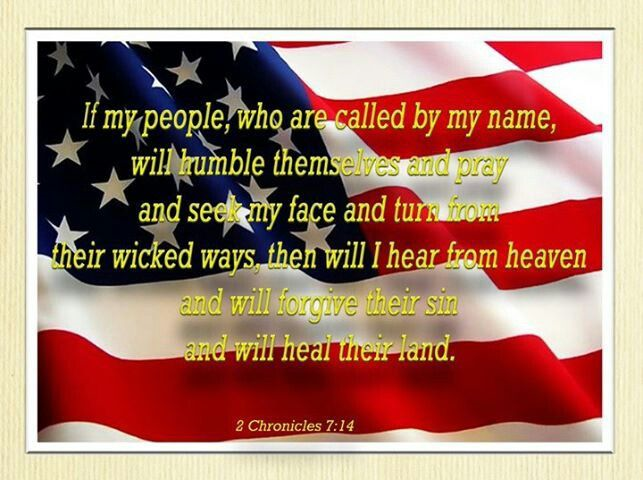 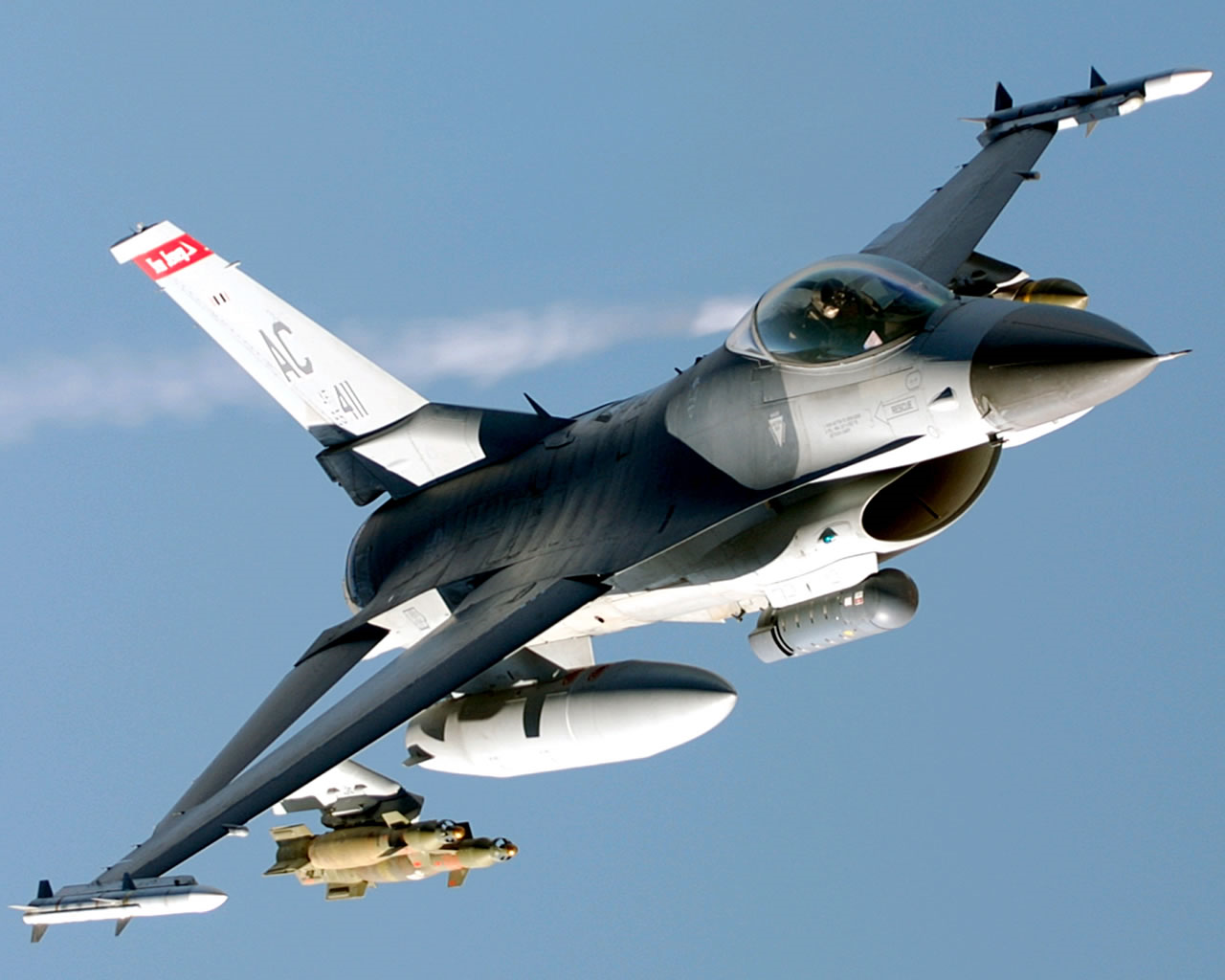 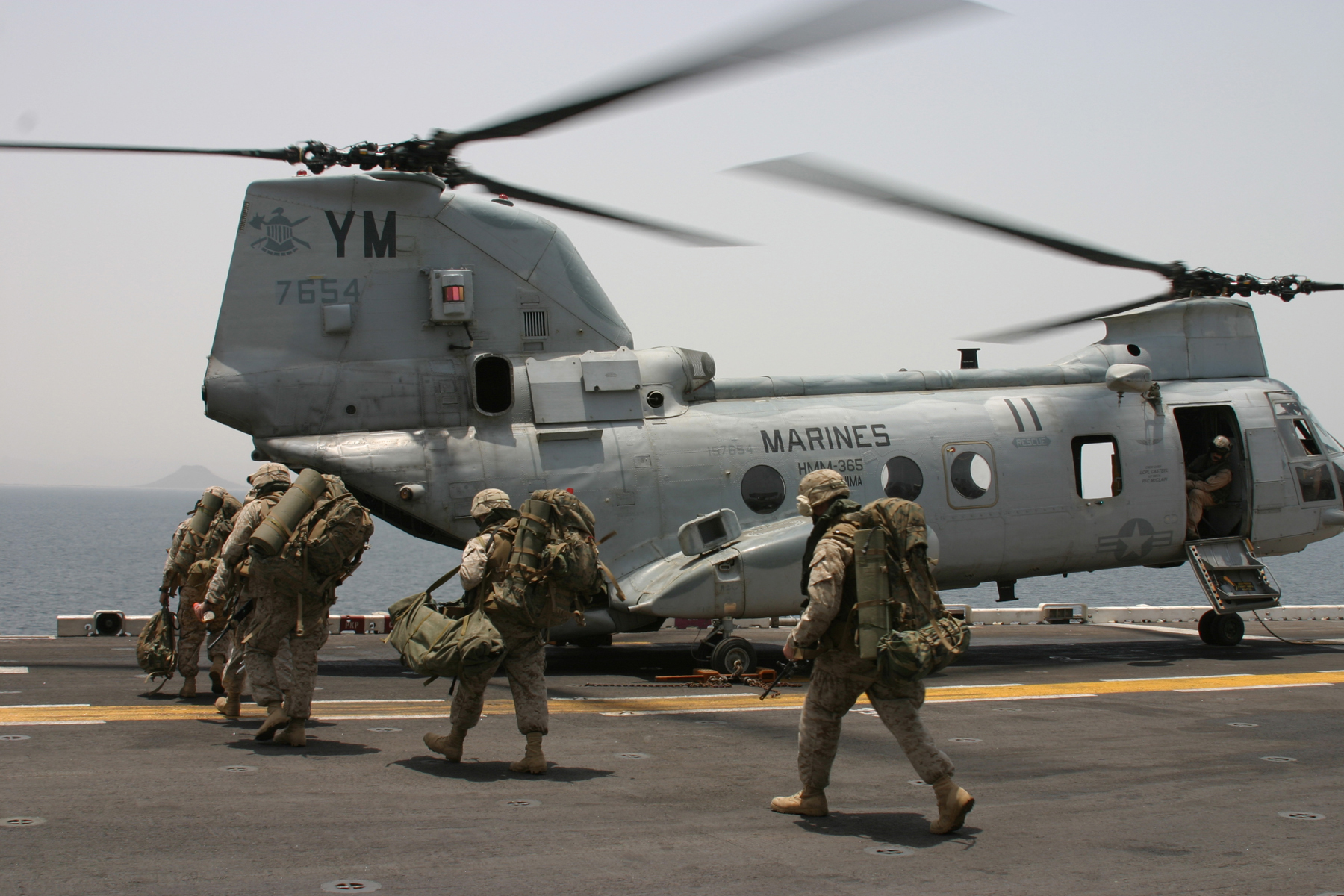 2 Kings 18:1
Now it came to pass in the third year of Hoshea son of Elah king of Israel, that Hezekiah the son of Ahaz king of Judah began to reign.
2 Kings 18:2
Twenty and five years old was he when he began to reign; and he reigned twenty and nine years in Jerusalem. His mother's name also was Abi, the daughter of Zachariah.
2 Kings 18:3
And he did that which was right in the sight of the LORD, according to all that David his father did.
2 Kings 18:4a
He removed the high places, and brake the images, and cut down the groves, and brake in pieces the brasen serpent that Moses had made:
2 Kings 18:4b
for unto those days the children of Israel did burn incense to it: and he called it Nehushtan.
2 Kings 18:5
He trusted in the LORD God of Israel; so that after him was none like him among all the kings of Judah, nor any that were before him.
2 Kings 18:6
For he clave to the LORD, and departed not from following him, but kept his commandments, which the LORD commanded Moses.
Psalm 63:8
My soul followeth hard after thee: thy right hand upholdeth me.
2 Kings 18:7
And the LORD was with him; and he prospered whithersoever he went forth: and he rebelled against the king of Assyria, and served him not.
2 Kings 18:8
He smote the Philistines, even unto Gaza, and the borders thereof, from the tower of the watchmen to the fenced city.
Romans 1:16
For I am not ashamed of the gospel of Christ: for it is the power of God unto salvation to every one that believeth; to the Jew first, and also to the Greek.
Romans 1:17
For therein is the righteousness of God revealed from faith to faith: as it is written, The just shall live by faith.
Colossians 4:2
Continue in prayer, and watch in the same with thanksgiving;
Colossians 4:3
Withal praying also for us, that God would open unto us a door of utterance, to speak the mystery of Christ, for which I am also in bonds:
Colossians 4:4
That I may make it manifest, as I ought to speak.
Ephesians 2:19
Now, therefore, you are no longer strangers and foreigners, but fellow citizens with the saints and members of the household of God,
2 Timothy 4:1
I charge you therefore before God and the Lord Jesus Christ, who will judge the living and the dead at His appearing and His kingdom:
2 Timothy 4:2
Preach the word! Be ready in season and out of season. Convince, rebuke, exhort, with all longsuffering and teaching.
2 Timothy 4:3
For the time will come when they will not endure sound doctrine, but according to their own desires, because they have itching ears, they will heap up for themselves teachers;
2 Timothy 4:4
and they will turn their ears away from the truth, and be turned aside to fables.
2 Timothy 4:5
But you be watchful in all things, endure afflictions, do the work of an evangelist, fulfill your ministry.
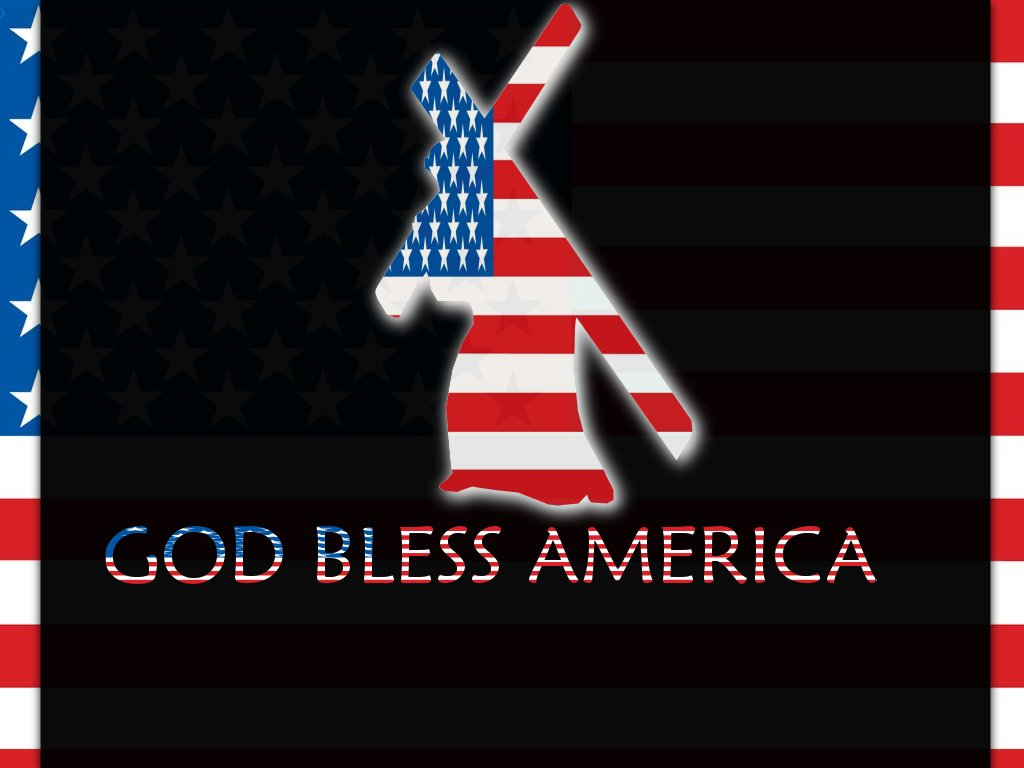